Hrvatska
ZEMLJA MASLINOVOG ULJA!
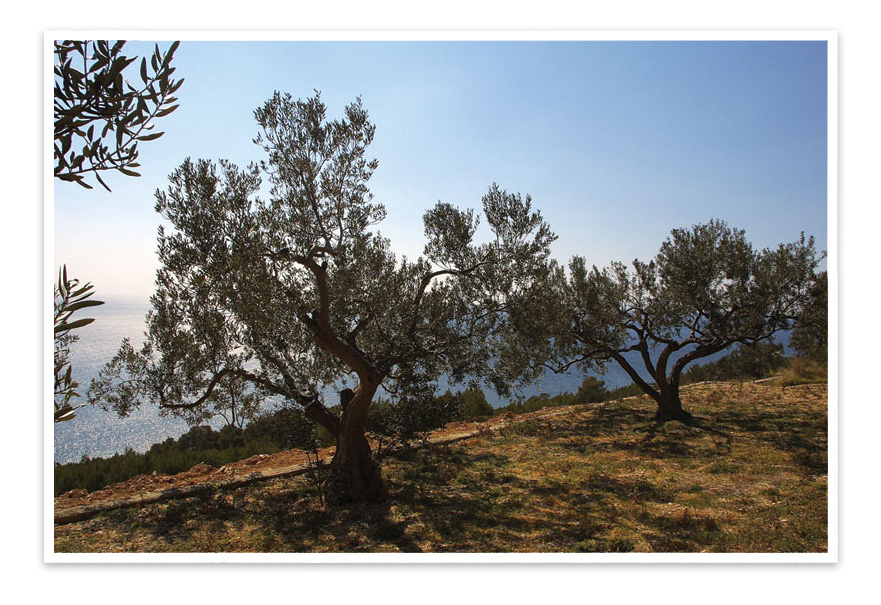 Maslina i maslinovo ulje u Hrvatskoj
Hrvatska danas nedvojbeno ima potencijal postati zemlja kojoj pripada epitet zemlja maslinovog ulja. No ona to još uvijek unatoč kvaliteti svojih maslinovih ulja nije.

Nivo educiranosti proizvođača, kvaliteta sirovine, pa čak i prezentacija finalnoga proizvoda daleko su ispred prepoznatljivosti vrijednosti s kojom raspolažemo u zemlji i osobito u inozemstvu.
Hrvatska ZEMLJA MASLINOVOG ULJA!
Je li Hrvatska danas 
zemlja maslinovog ulja?
NE          ZAŠTO?          ZATO ŠTO
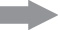 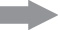 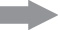 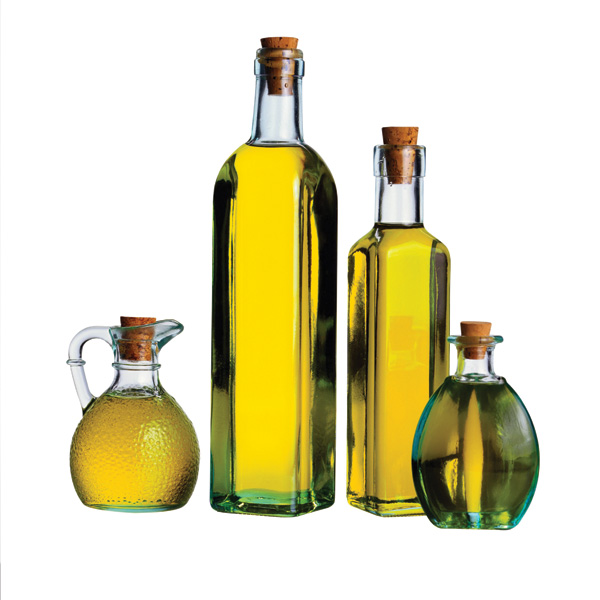 Hrvati jako malo koriste i malo proizvode maslinovo ulje u usporedbi s ostalim europskim zemljama
 potrošnja maslinovog ulja u Hrvatskoj je svega 2l po stanovniku godišnje, dok je u europskim zemljama potrošnja do 20l po stanovniku

 nedovoljno  se radi na promociji vrhunskih hrvatskih maslinovih ulja 
 u Hrvatskoj se kupuju pretežno nekvalitetna ulja iz uvoza, a u pravilu je riječ o uljima niže kvalitete
Hrvatska ZEMLJA MASLINOVOG ULJA!
Kako to promijeniti?
OSTVARENJEM DEFINIRANIH CILJEVA
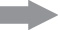 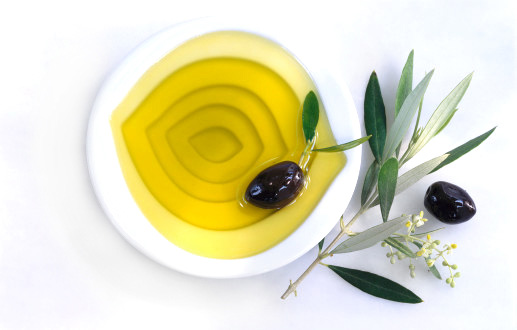 1. povećanje potrošnje maslinovog ulja u Hrvatskoj

2. izgradnja imidža Hrvatske kao zemlje izvrsnih maslinovih ulja

3. povećanje prodaje hrvatskih maslinovih ulja u inozemstvu
Hrvatska ZEMLJA MASLINOVOG ULJA!
1
Povećanje potrošnje 
maslinovog ulja u Hrvatskoj
povećati svjesnost o ljekovitim svojstvima maslinovog ulja (npr. njegovo antitumorsko djelovanje)

 “rušenje” predrasuda o mogućnostima primjene maslinovog ulja u svakodnevnom životu (npr. “prženje na maslinovom ulju je štetno”) 

 povećanje svjesnosti o različitim kvalitetama maslinovog ulja (npr. naša ulja su kvalitetnija od stranih)

 poseban naglasak na promoviranju maslinovih ulja domaćih maslinika dostupnih svim građanima
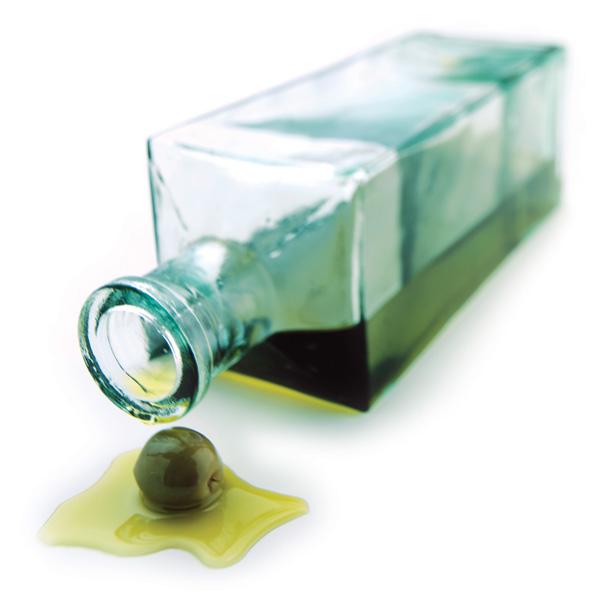 Hrvatska ZEMLJA MASLINOVOG ULJA!
2
izgradnja imidža Hrvatske kao 
zemlje izvrsnih maslinovih ulja
povećati svjesnost o kvaliteti izrade maslinovog ulja u Hrvatskoj i kompetentnosti hrvatskih uljarskih stručnjaka

 povećati svjesnost inozemnih gostiju o kvaliteti hrvatskih maslinovih ulja

 izgraditi interes inozemnih gostiju za kupnju maslinovog ulja kao mementa s putovanja u Hrvatskoj
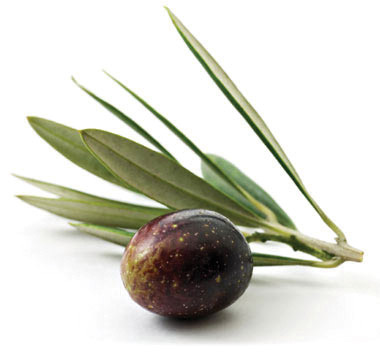 Hrvatska ZEMLJA MASLINOVOG ULJA!
3
povećanje prodaje hrvatskih 
maslinovih ulja u inozemstvu
izgraditi prepoznatljivost hrvatskih maslinovih ulja na izvoznim tržištima
 izgraditi interes inozemnih gostiju za kupnju hrvatskih maslinovih ulja i u domicilnim zemljama

 pozicioniranje Hrvatske kao zemlje koja proizvodi  izvrsna maslinova ulja (po uzoru na Švicarsku – sir, čokolada, satovi)
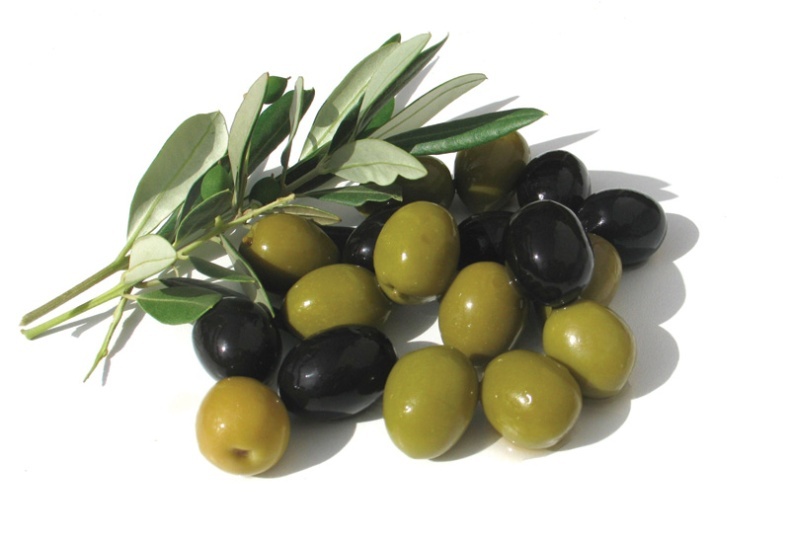 Hrvatska ZEMLJA MASLINOVOG ULJA!
Kako ostvariti definirane ciljeve?
pokretanjem projekta “Hrvatska – zemlja maslinovog ulja” koji će na godišnjoj razini sustavno promovirati maslinovo ulje u Hrvatskoj i inozemstvu

 podrškom projektu koji komunicira važnost konzumiranja maslinovog ulja s ciljem povećanja potrošnje, jačanja domaćih brandova i stvaranja izvoznog proizvoda

 podrškom projektu koji predstavlja dodatnu vrijednost hrvatskom gospodarstvu (jačanje iznimno značajnih, ali nedovoljno iskorištenih gospodarskih grana: uljarstva i maslinarstva)
Hrvatska ZEMLJA MASLINOVOG ULJA!
Koncept projekta “Hrvatska 
– zemlja maslinovog ulja!”
Projekt se sastoji od organizacije niza događanja putem kojih će se u Hrvatskoj i inozemstvu promovirati važnost svakodnevnog konzumiranja maslinovog ulja te prezentirati najbolja hrvatska maslinova ulja.
Tjedan maslinovog ulja – održava se krajem svibnja (16.05.-22.05.2011) u Splitu. Tjedan maslinovog ulja, koji je već  uspješno organiziran posljednje dvije godine, ostvario je veliku posjećenost od strane građana, značajnu medijsku pokrivenost te je izazvao izniman interes inozemnih gostiju.
Ljeto s maslinovim uljem -  projekt se nastavlja nizom sličnih događanja manjeg opsega u 15 hrvatskih gradova  tijekom ljetnih mjeseci. 
Inozemni nastupi - pojedina događanja su tako definirana da se mogu preslikati i na bilo koju drugu državu, nastup na turističkim sajmovima i sl. Prvo događanje izvan Hrvatske bit će u rujnu 2011. u Beogradu.
Hrvatska ZEMLJA MASLINOVOG ULJA!
Aktivnosti za podršku projekta
portal www.maslinovoulje.hr – u izradi je portal koji će omogućiti da na jednom mjestu doznate sve što vas zanima na temu maslinovog ulja, njegove primjene, te maslinarstva i uljarstva općenito; riječ je o portalu za stručnjake i za građanstvo, portal će biti aktivan 1. travnja 2011
www.hzmu.hr - kao podrška projektu razvija se microsite na kojem će se u svakom trenutku moći pratiti aktualna zbivanja vezana uz projekt kao i program događanja
promotivne aktivnosti – promocija cjelokupnog projekta započet će konferencijom za novinare krajem ožujka nakon čega će slijediti nacionalna kampanja kroz TV, radio, Internet, vanjsko oglašavanje i socijalne mreže
Hrvatska ZEMLJA MASLINOVOG ULJA!
Tjedan maslinovog ulja – 2008. i 2010.
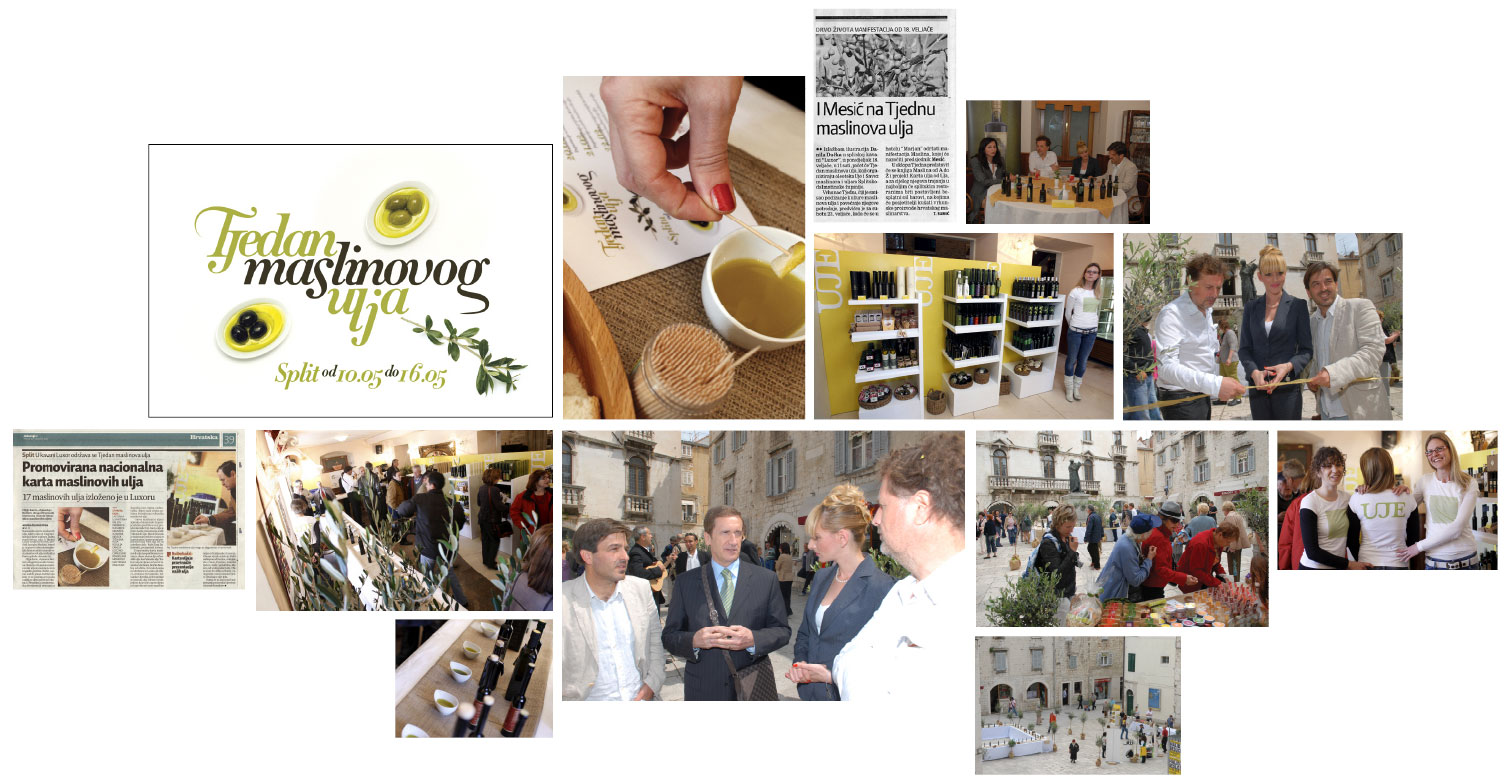 Hrvatska ZEMLJA MASLINOVOG ULJA!
Tjedan maslinovog ulja – 2011.
Ove godine Tjedan maslinovog ulja se seli na Trg Republike (Prokurative). 

Uz uobičajene edukativne, promotivne i zabavne sadržaje, ove godine će se najbolja hrvatska maslinova ulja samostalno prezentirati unutar  kreiranog “maslinika”, što će predstavljati poseban doživljaj za posjetitelje.
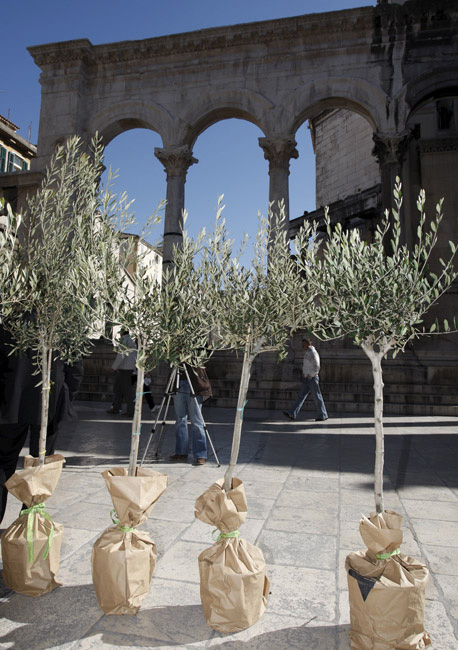 Hrvatska ZEMLJA MASLINOVOG ULJA!
Program događanja
Program se sastoji od edukativnog, promotivnog i zabavnog dijela:
 degustacije najboljih hrvatskih maslinovih ulja, predstavljanje najznačajnijih brandova maslinovih ulja
 kuhanje na maslinovom ulju i “rušenje” predrasuda (npr. fritule na maslinovom ulju)
 radionice za djecu na temu maslinovog ulja i maslinarstva (npr. vijenac od maslinovog lišća)
 radionice za odrasle na temu maslinovog ulja (npr. izrada kreme za ruke)
 radionica “kako prepoznati kvalitetno maslinovo ulje”
 degustacije slastica od maslinovog ulja
 predavanja na temu važnosti svakodnevne konzumacije maslinovog ulja i njegova ljekovitog djelovanja
 predavanja na temu primjene maslinovog ulja u domaćinstvu  - “do sada neotkrivene tajne kulinarstva”

 predstavljanje IPARD programa

 gostovanje Marca Oreggia, glavnog urednika vodiča L'extravergine  (vodič najboljih svjetskih maslinovih ulja)

 cooking show s poznatima
 oil barovi po restoranima uz besplatnu degustaciju
 izložba fotografija “Poznati u društvu s maslinom/maslinovim uljem” (u suradnji s Foto klubom Split i poznatim hrvatskim fotografima)
 popratni zabavni program odvijat će se u prvom hrvatskom dizajn hostelu Golly & Bossy
Hrvatska ZEMLJA MASLINOVOG ULJA!
Ljeto s maslinovim uljem – 2011.
U svakom gradu slijedi isti koncept samog događanja. Program će se modificirati kako bi se prilagodio svakom pojedinom gradu, njegovoj kulturi, običajima i posjetiteljima. 
Gradovi koji su predviđeni za uključivanje u projekt su:
Dubrovnik
Zadar
Šibenik
Hvar
Korčula
Rovinj
Bol
Trogir
Rab
Mali Lošinj
Poreč 
Punat
Rijeka
Vis
Završna manifestacija se održava u Zagrebu početkom rujna. Zamišljeno je da se u okviru trodnevnog događanja na Cvjetnom trgu uz edukativni, promotivni i zabavni program prezentira provedeni projekt te najavi njegov nastavak u Beogradu krajem rujna.
Hrvatska ZEMLJA MASLINOVOG ULJA!
Inozemni nastup – Beograd
Dani hrvatskih maslinovih ulja “Beograd 2011” – krajem rujna u jednom od najvećih shopping centara u regiji “UŠĆE shopping center”, u okviru trodnevnog događanja, po prvi puta će se prezentirati najbolja hrvatska maslinova ulja.

Program će se, kao i u Hrvatskoj, sastojati od edukativnog, promotivnog i zabavnog dijela. S obzirom da je potrošnja maslinovog ulja u Srbiji još manja od potrošnje u Hrvatskoj, najveći naglasak će biti na degustaciji i predstavljanju najboljih hrvatskih maslinovih ulja .
Hrvatska ZEMLJA MASLINOVOG ULJA!
Promocija projekta
PROMOTIVNE AKTIVNOSTI
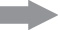 oglašavanje, unapređenje prodaje, odnosi s javnošću
PROMOTIVNI KANALI
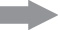 tisak, radio, TV, vanjsko oglašavanje, internet, socijalne mreže, osobna distribucija
PROMOTIVNA SREDSTVA
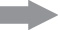 oglas, radio spot, animirani telop, billboard, web banner, B1 plakati…
Hrvatska ZEMLJA MASLINOVOG ULJA!
Zašto podržati projekt?
ZATO ŠTO PROJEKT “HRVATSKA – ZEMLJA MASLINOVOG ULJA”...
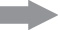 stvara prepoznatljivi hrvatski brand 
 stvara dodatnu vrijednost u turističkoj i gospodarskoj ponudi Hrvatske na inozemnim tržištima
 pridonosi prepoznatljivosti grada, županije i države
 pruža dodatan sadržaj u ponudi grada kroz edukativan i zabavan program
 potiče razvoj profitabilnih gospodarskih grana - maslinarstvo i uljarstvo
 sustavno informira i educira stanovništvo s ciljem unapređenja kvalitete života
 aktualna i atraktivna tema pruža veliku medijsku pokrivenost
Hrvatska ZEMLJA MASLINOVOG ULJA!
Zašto podržati projekt?
ZATO ŠTO PROJEKT “HRVATSKA – ZEMLJA MASLINOVOG ULJA”...
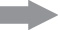 stvara prepoznatljivi hrvatski brand 
 omogućava širenje i pozicioniranje Vaše tvrtke i proizvoda na domaćem, ali i inozemnom tržištu
 stvara dodatnu vrijednost u turističkoj i gospodarskoj ponudi Hrvatske na domaćem i inozemnim tržištima
 pruža inovativan način prezentacije tvrtke i proizvoda  
 pruža jaku vidljivost (visibility) proizvoda i tvrtke s obzirom na svoju rasprostranjenost (projekt koji se održava u 16 gradova u Hrvatskoj)
 optimizacija ulaganja kroz direktan doticaj s velikim brojem potencijalnih kupaca 
 aktualna i atraktivna tema pruža veliku medijsku pokrivenost
Hrvatska ZEMLJA MASLINOVOG ULJA!
Kontakt
MANUFAKTURA d.o.o.
Kneza Višeslava 5
21 000 Split
tel.: 021 315 439
faks.: 021 315 441

Nelija Rudolfi
direktorica projekta

nelija.rudolfi@manufaktura.com.hr
Hrvatska ZEMLJA MASLINOVOG ULJA!
Jeste li znali ...
maslina je stara koliko i ljudska civilizacija

 prva su stabla maslina kultivirana još u prethistorijsko doba, 4000 godina prije Krista na području srednje Azije

 maslinova stabla zasađena su i na istočnome Mediteranu, gdje je proizvodnja maslinova ulja počela 2000 godina prije Krista

 simbol je snage – Herkul je imao toljagu od maslinova drva, a Odisej je maslinovim kolcem oslijepio Kiklopa

 simbol je odanosti i vjernosti – Odisejev i Penelopin krevet je bio od panja masline 

 u svijetu se danas uzgaja oko 800 milijuna stabala, dok na Hrvatsku otpada oko 3 milijuna
Hrvatska ZEMLJA MASLINOVOG ULJA!
Jeste li znali ...
legende o ljekovitim svojstvima maslinova ulja sežu daleko u povijest, a prije desetak godina i znanstveno su potvrđene

 koristi se u prehrani , u medicinske i kozmetičke svrhe

 u prošlosti se koristilo i za svete obrede, kao gorivo za svjetiljke, za masažu kraljeva, kao novac, za mazanje beba te za glancanje dijamanata
Hrvatska ZEMLJA MASLINOVOG ULJA!
Jeste li znali ...
nutricionističko ekstra djevičansko ulje je izuzetno zdravo u prehrani, jer je bogato klorofilom, lecitinom (prirodni antioksidans koji stimulira metabolizam masnoća, šećera i bjelančevina), karotenom, polifenolom (antioksidans) i esencijalnim vitaminima A, D i K te vitaminom E

 maslinovo ulje je lako probavljivo, a pomaže u borbi protiv raka, kao i rastu djece te usporava starenje zbog visokog sadržaja antioksidansa koji blokiraju slobodne radikale

 dobro je za kosti i zglobove, kožu, jetra i crijeva

 pomaže kod dijabetesa i čira na želucu

 najveća značajka ovog ulja je blagotvoran utjecaj na srce i krvne žile (zbog visokog sadržaja mononezasićenih kiselina, maslinovo ulje štiti HDL kolesterol (dobri kolesterol), a smanjuje loš kolesterol (LDL))
Hrvatska ZEMLJA MASLINOVOG ULJA!
Jeste li znali ...
nizak sadržaj višestruko nezasićenih masnih kiselina čini maslinovo ulje puno otpornijim na visoke temperature u odnosu na druga ulja, pa je bolje za kuhanje i prženje

 dokazano je da se u žena koje svakodnevno konzumiraju maslinovo ulje smanjuje rizik od dobivanja raka dojke za 45 posto

 žličica tog ulja prije doručka terapeutski će djelovati na čir probavnih organa i pomoći u sprječavanju nastajanja žučnih kamenaca, a odavno je poznato i njegovo laksativno djelovanje

 maslinovim uljem kao zaštitom od sunca već stoljećima se služe ribari, a posljednja istraživanja govore o njegovim ljekovitim svojstvima u slučaju opeklina od sunca
Hrvatska ZEMLJA MASLINOVOG ULJA!
Opći uvjeti
Svi materijali sadržani u prezentaciji povjerljivog su karaktera. MANUFAKTURA  d.o.o. predaje ovu ponudu na uvid tvrtki xy kao povjerljiv materijal pod uvjetom da se sadržaj iste neće koristiti, prezentirati bilo kojoj trećoj strani ili mijenjati bez suglasnosti Manufakture d.o.o..
Hrvatska ZEMLJA MASLINOVOG ULJA!